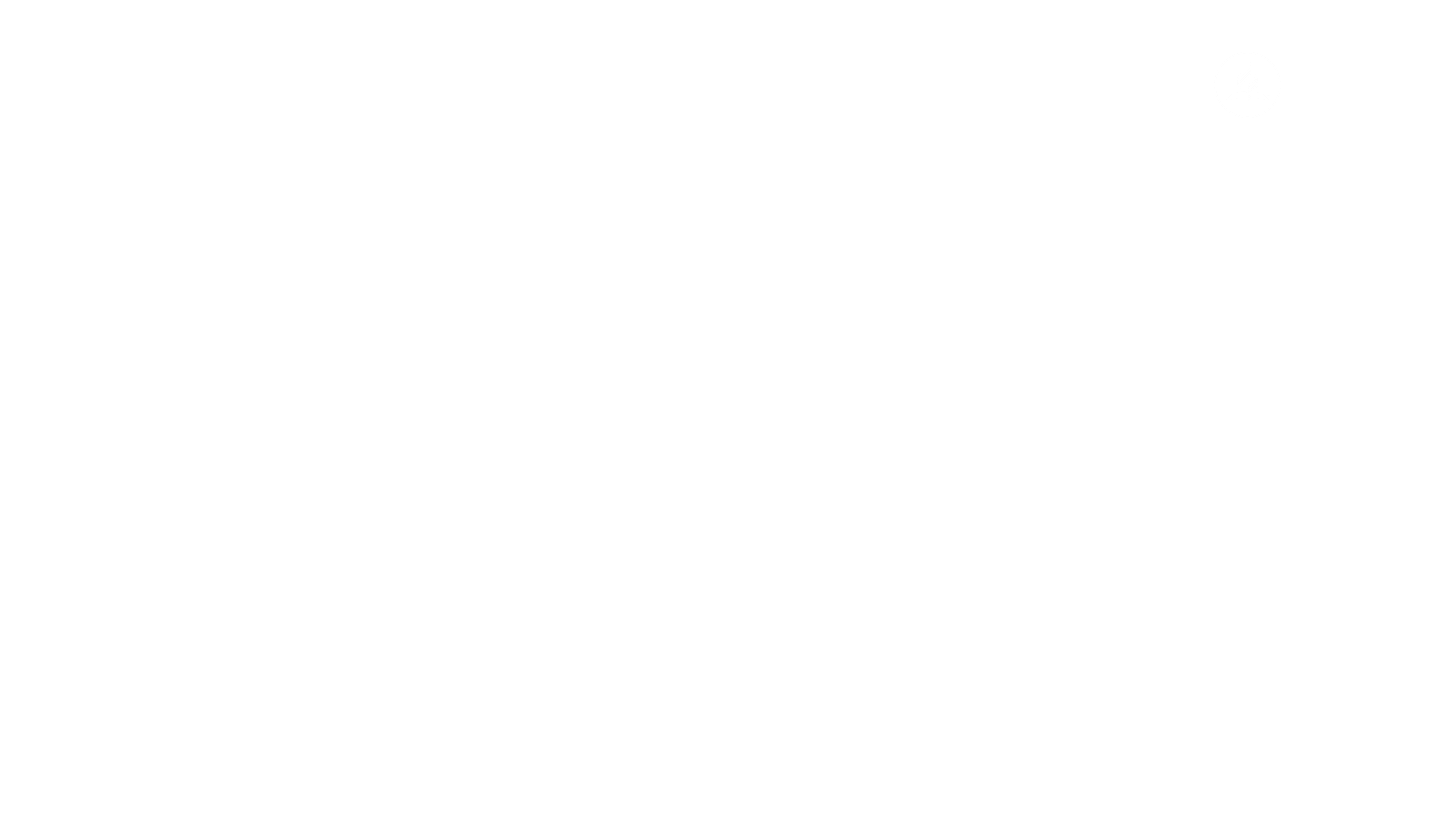 Credință și fapte…
“El va întoarce inima părinților spre copii și inima copiilor spre părinții lor, ca nu cumva, la venirea mea, să lovesc țara cu blestem.” Maleahi 4:6
Вера и дела...
"И он обратит сердца отцов к детям и сердца детей к отцам их, чтобы Я, придя, не поразил земли проклятием». Малахия 4:6
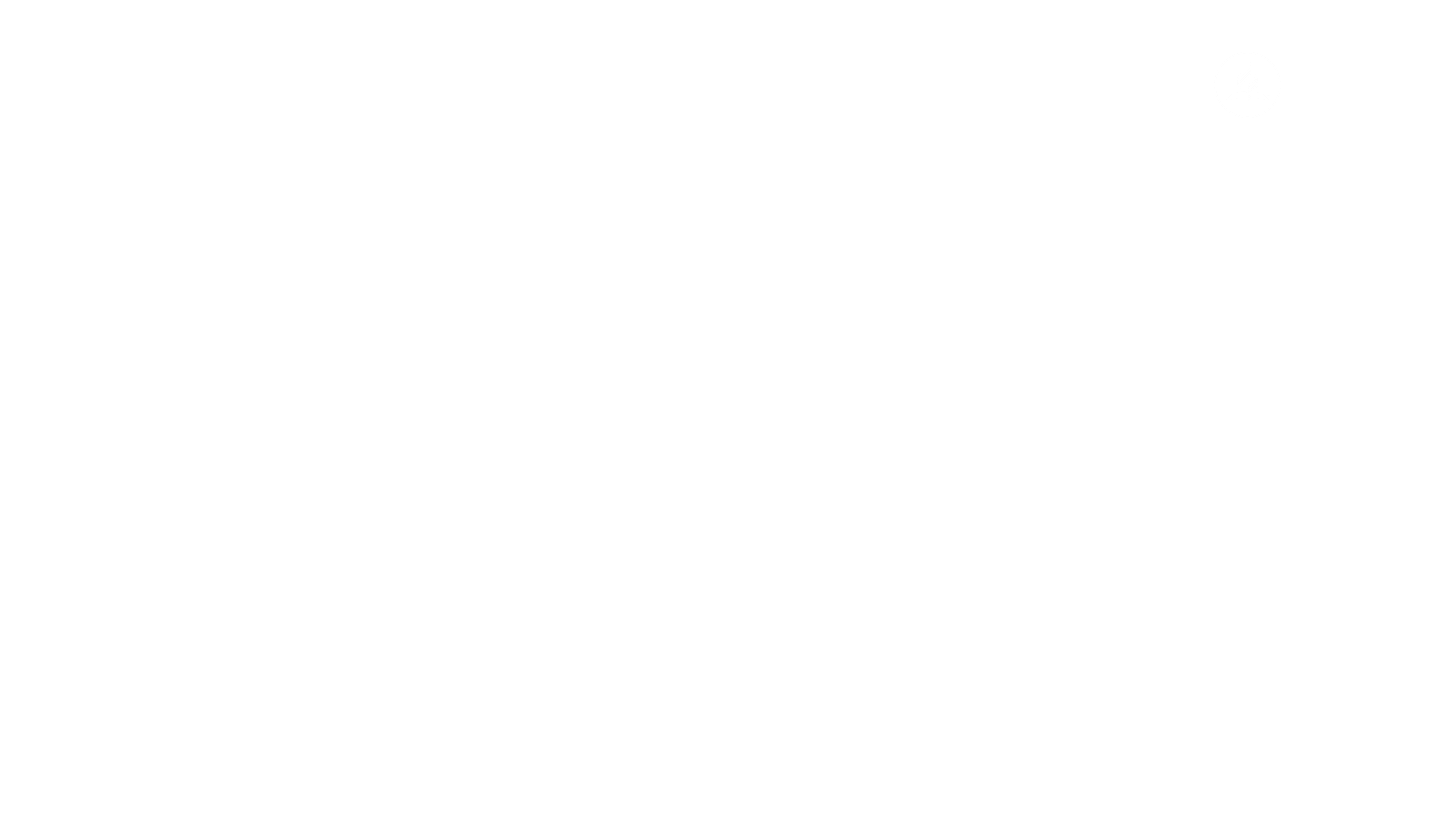 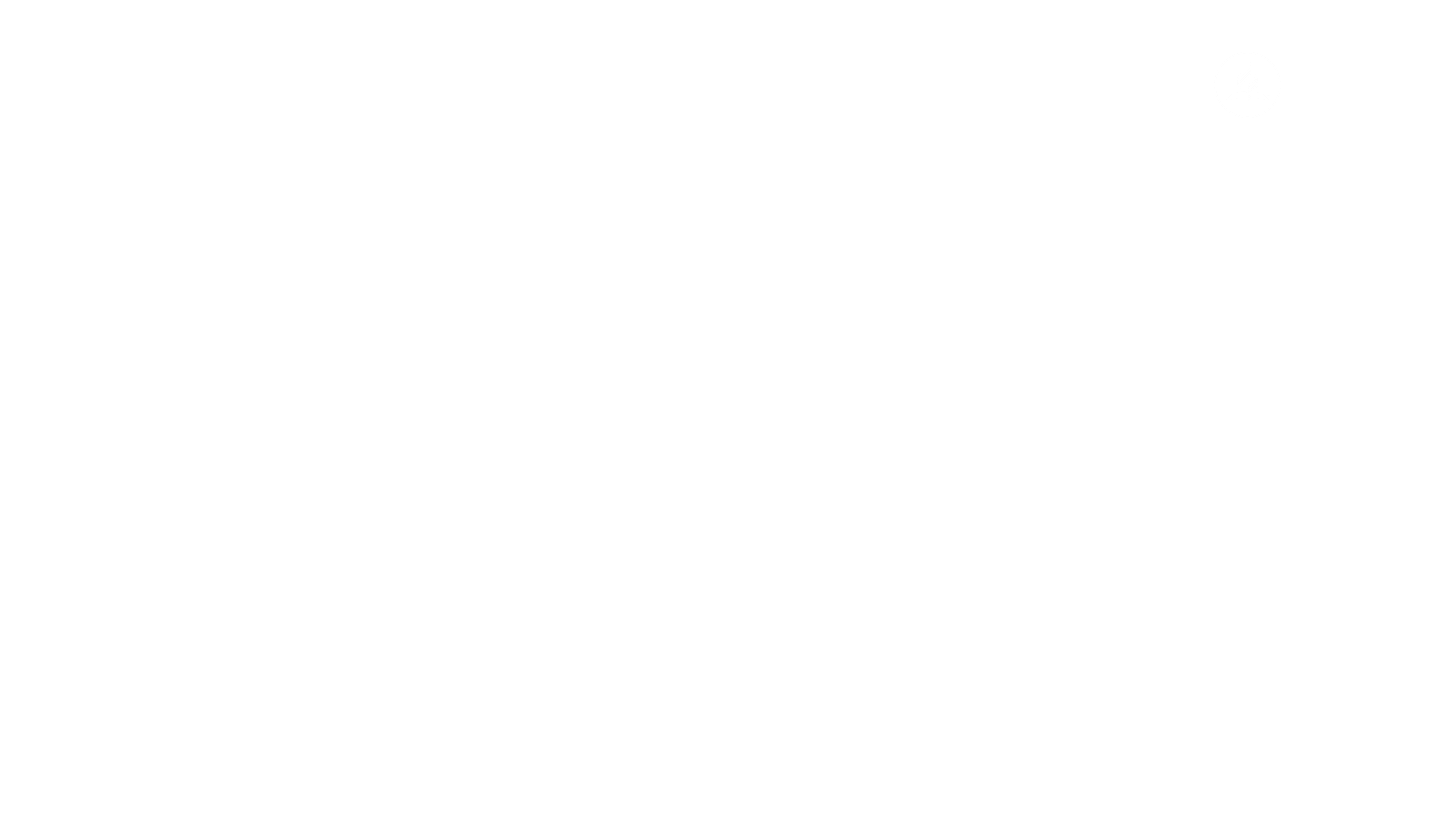 A fi părinte…
Nimeni nu i-a trimis la școală ca să învețe cum să fie părinți.
Cei mai mulți dintre noi, ca părinți, învățăm din greșeli și încercând. 
Fiecare părinte este într-un proces de a fi părinte. 
Cei mai mulți părinți încearcă să facă binele.
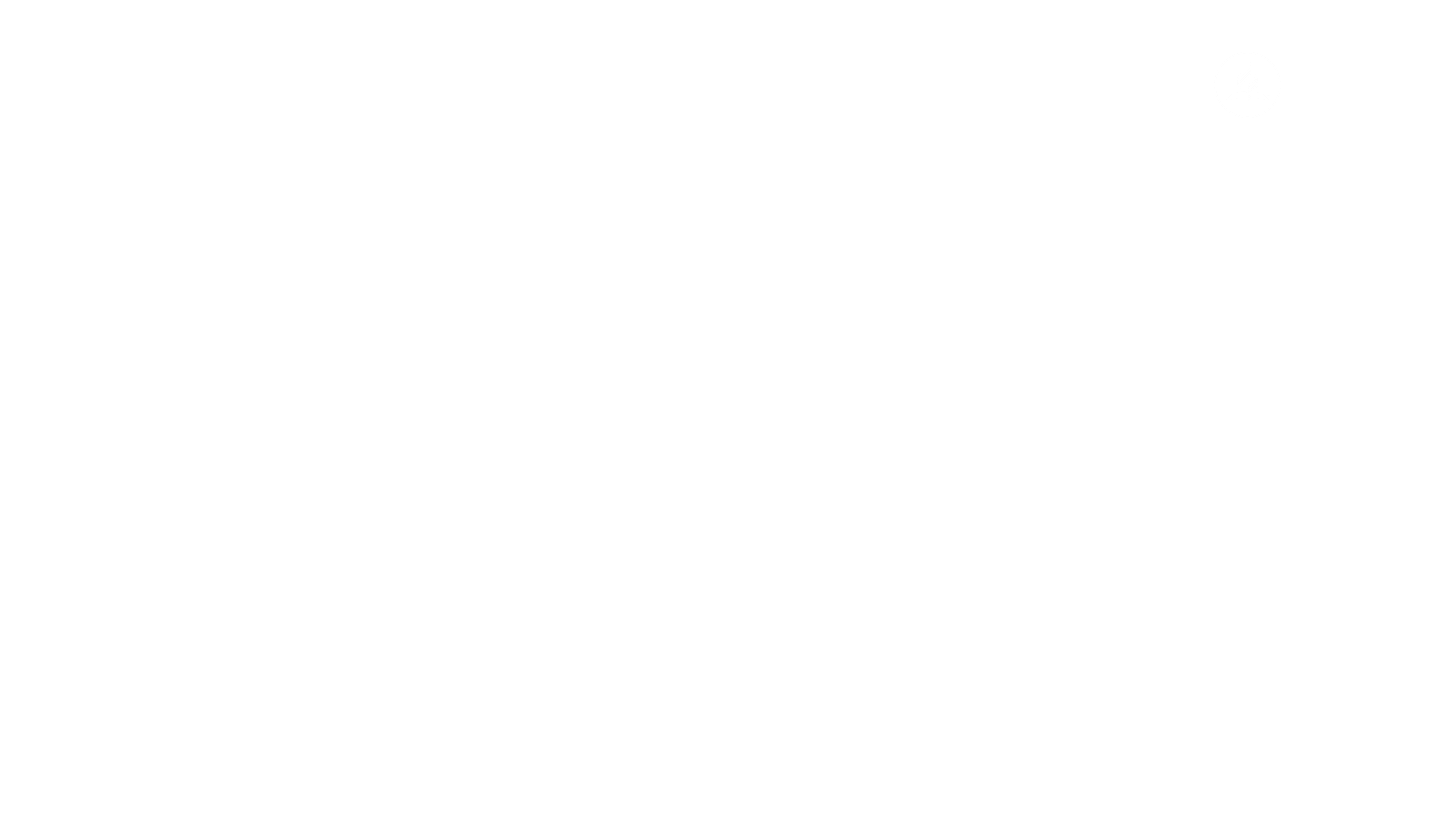 Быть родителем...
Никто не обучал ваших родителей быть родителями.
Большинство родителей  учатся на ошибках и путем проб. 
Каждый родитель находится в процессе становления. 
Большинство родителей стараются делать все самое лучшее.
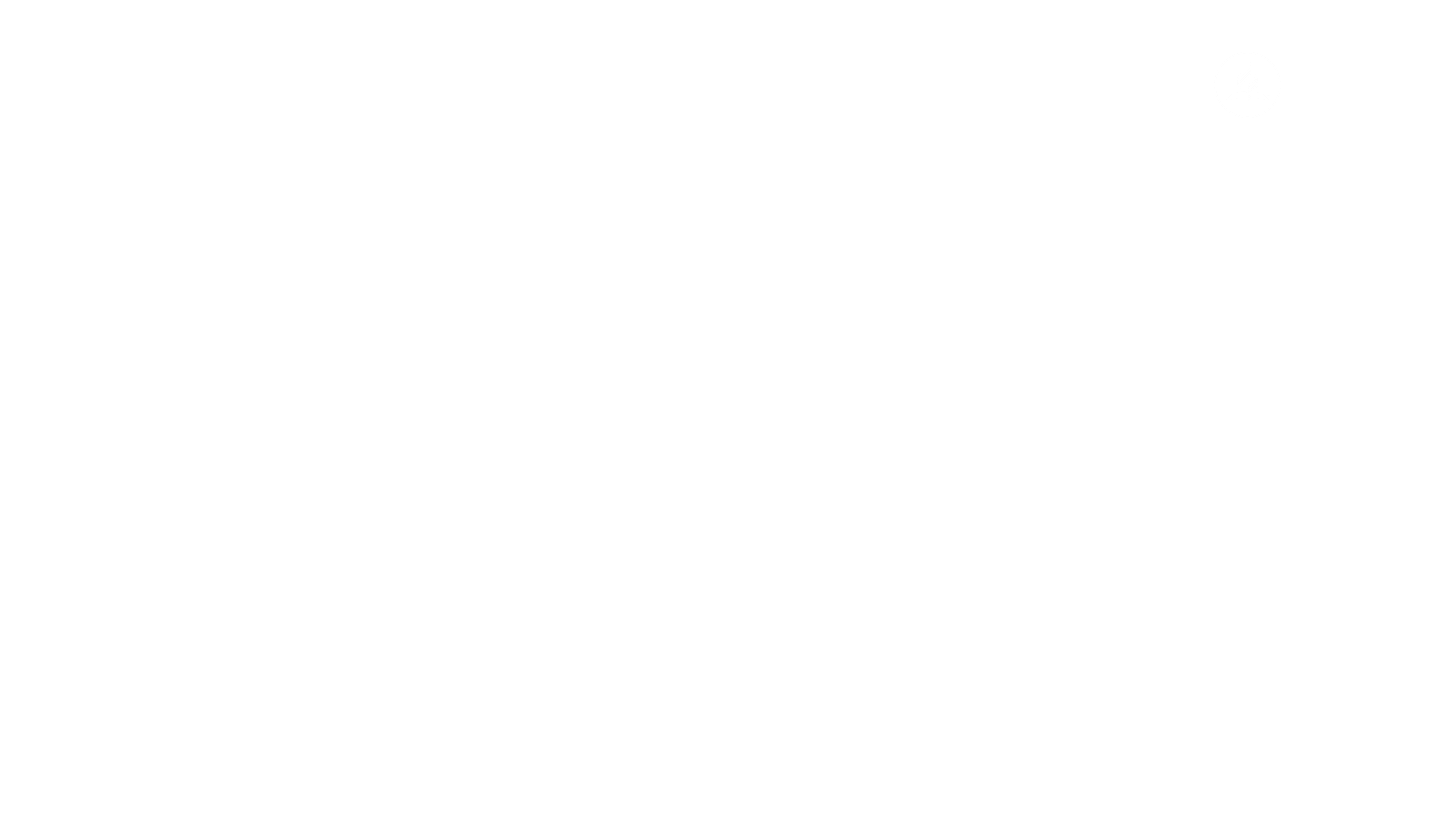 Și părinții au propriile lor crize de identitate.
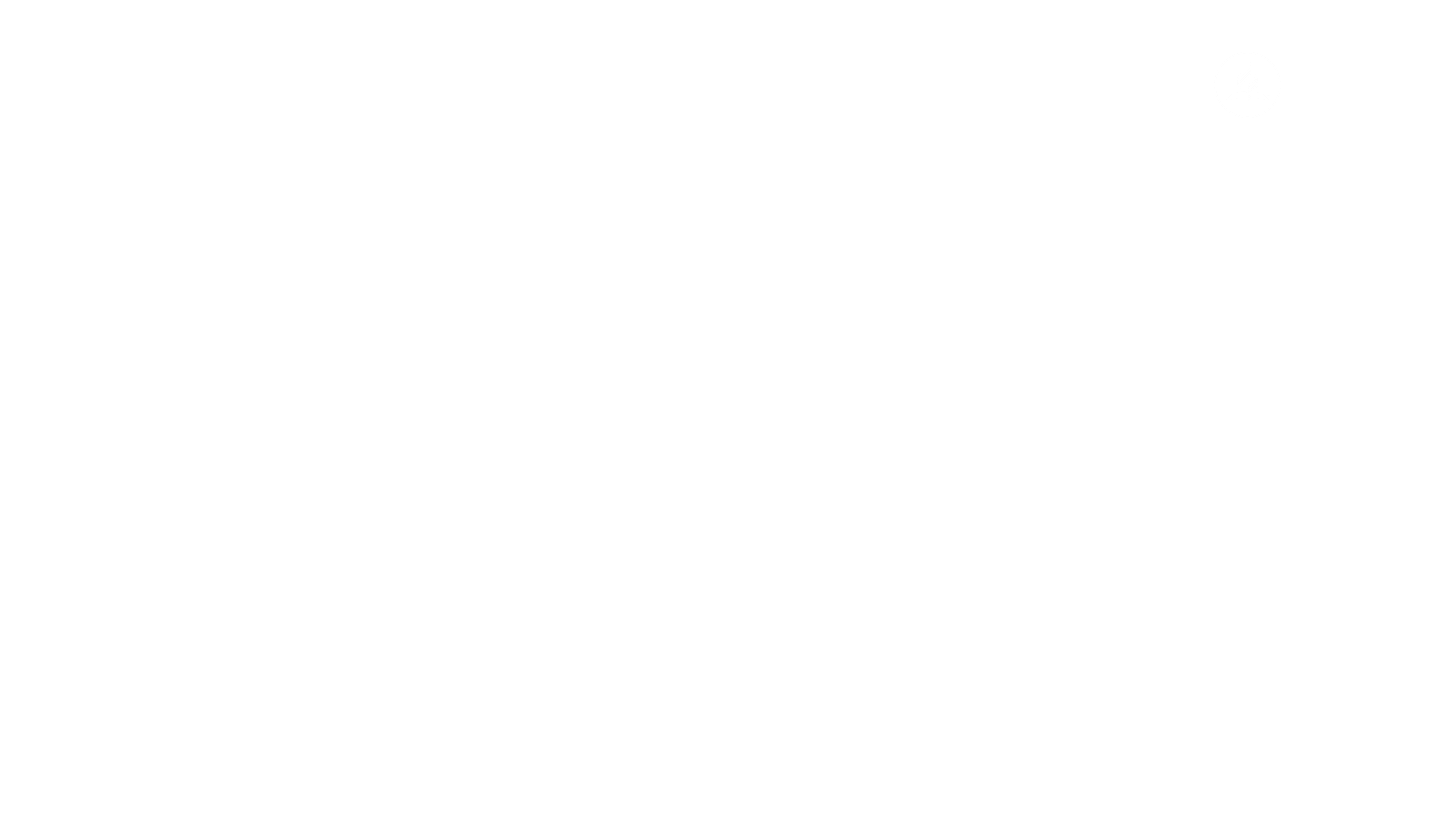 Родители переживают свой собственный кризис идентичности.
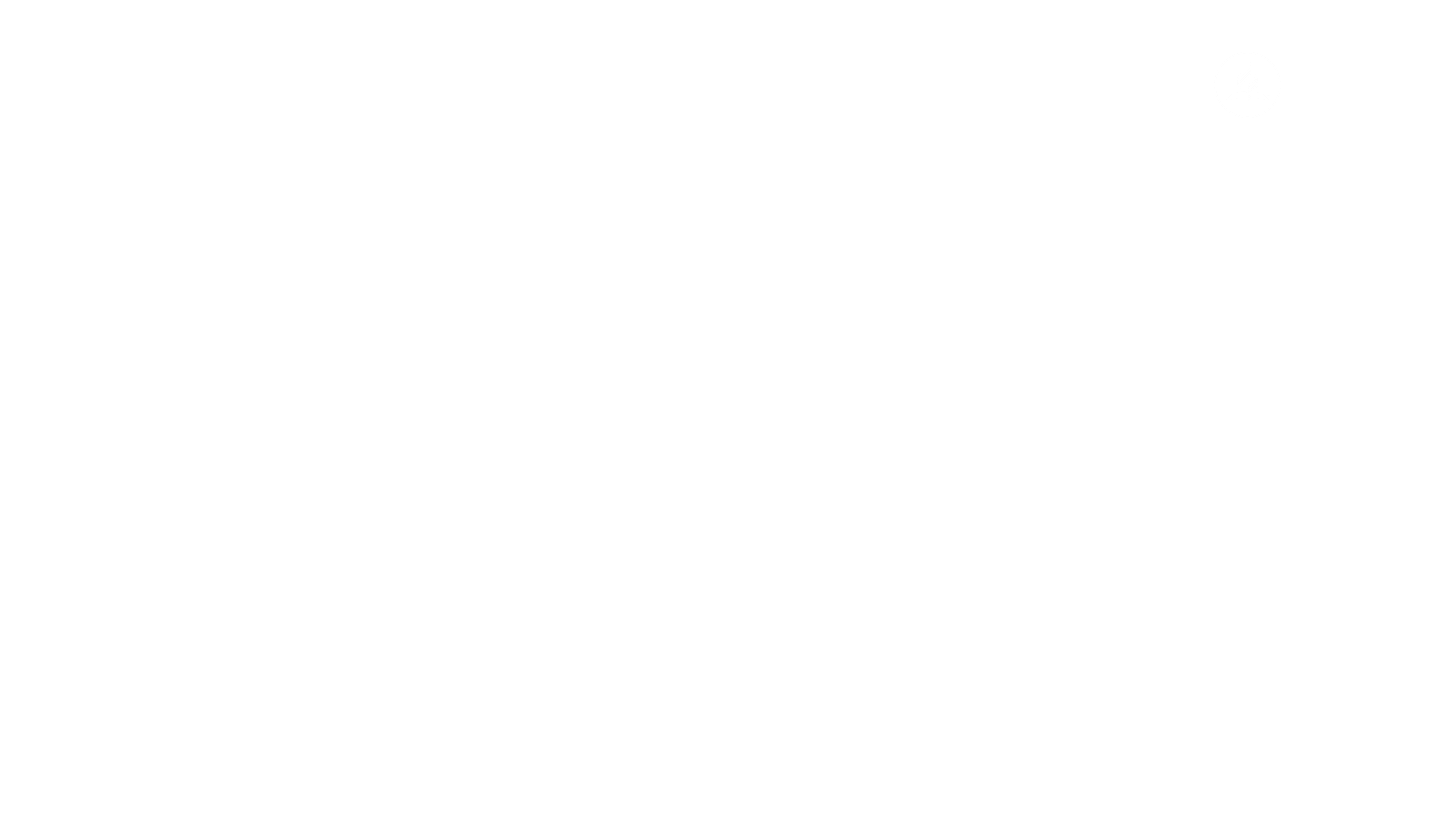 Nemulțumirile adolescenților despre părinții lor
Părinții mei nu au încredere în mine
 Părinții mei nu mă iubesc
 Părinții mei nu mă ascultă
 Părinții mei sunt nemulțumiți mereu
 Părinții mei sunt ipocriți
Жалобы подростков на своих родителей
Мои родители не доверяют мне
 Мои родители не любят меня
 Мои родители не слышат меня
 Мои родители всегда недовольны
 Мои родители лицемеры
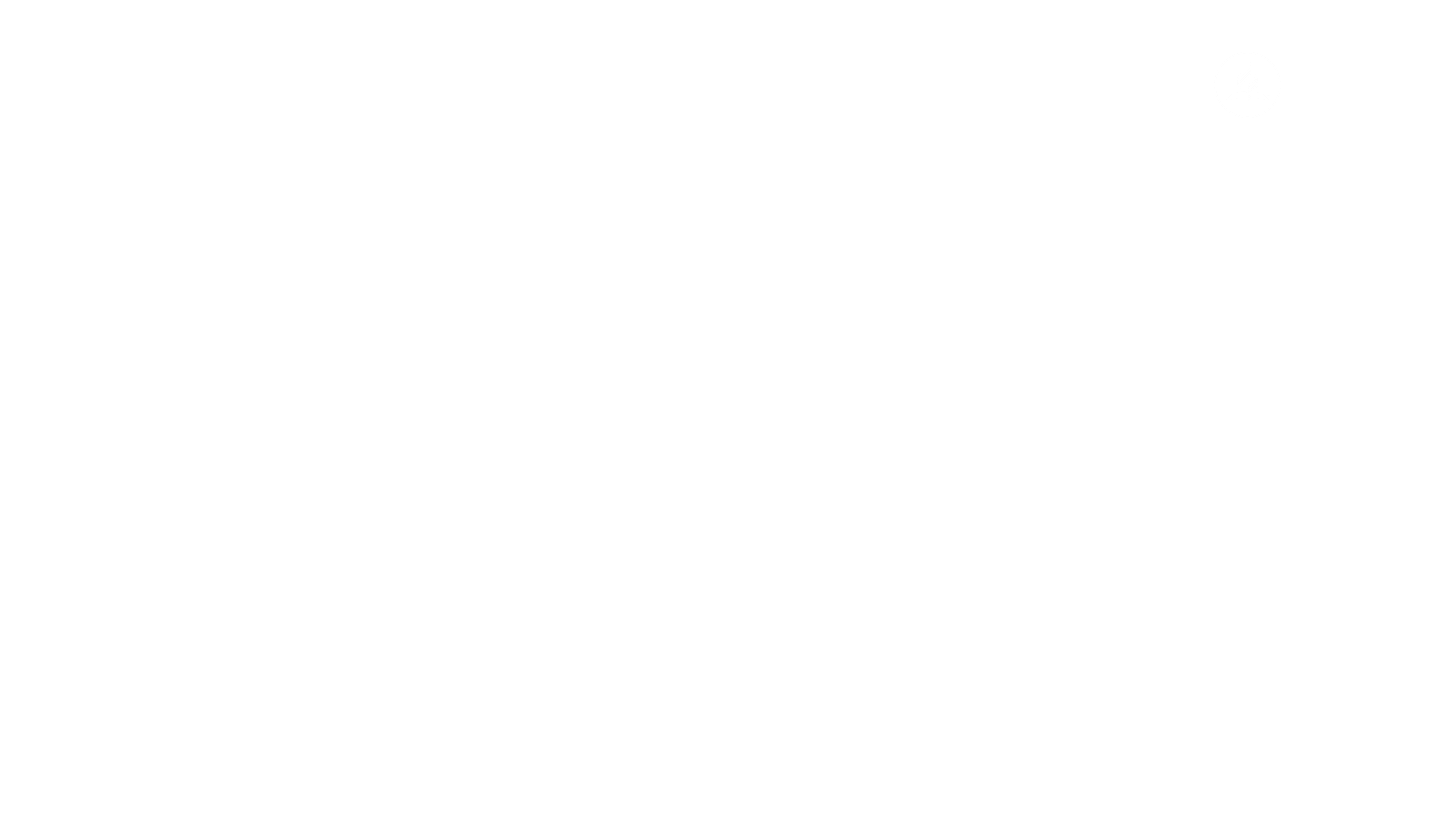 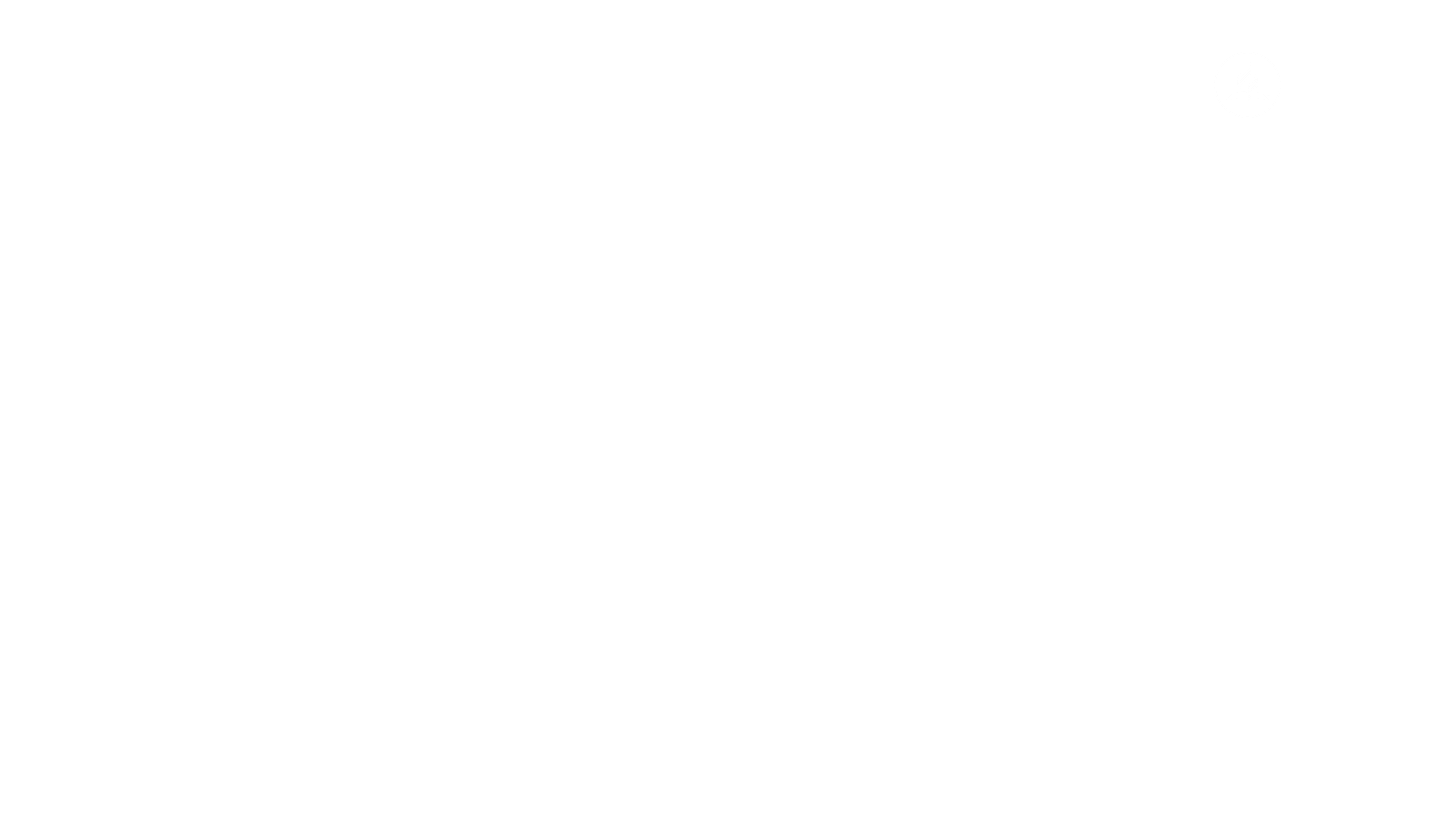 Principii esențiale… 
pentru întoarcerea inimilor copiilor către părinții lor
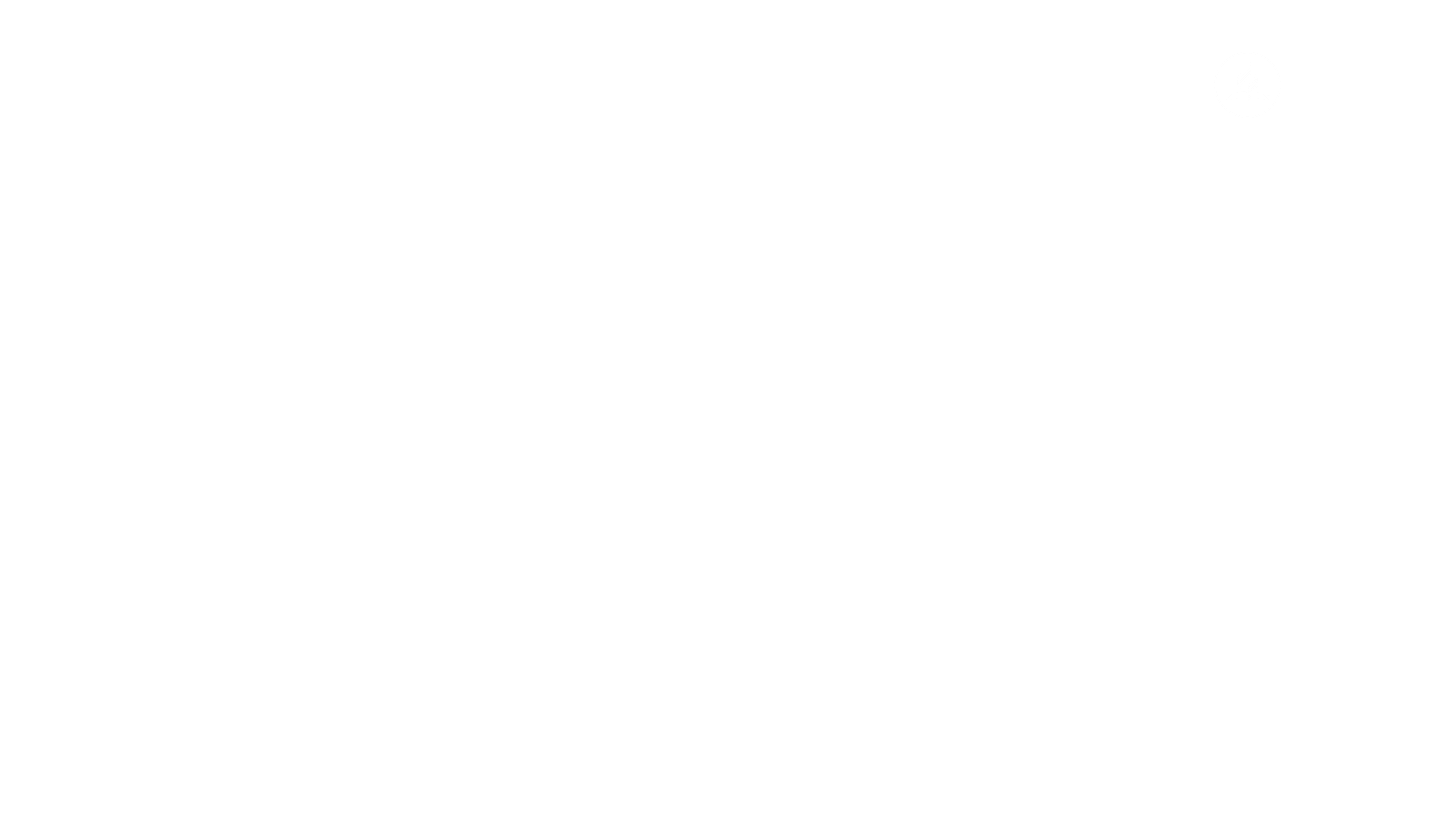 Ключевые принципы... Как обратить сердца детей к своим родителям?
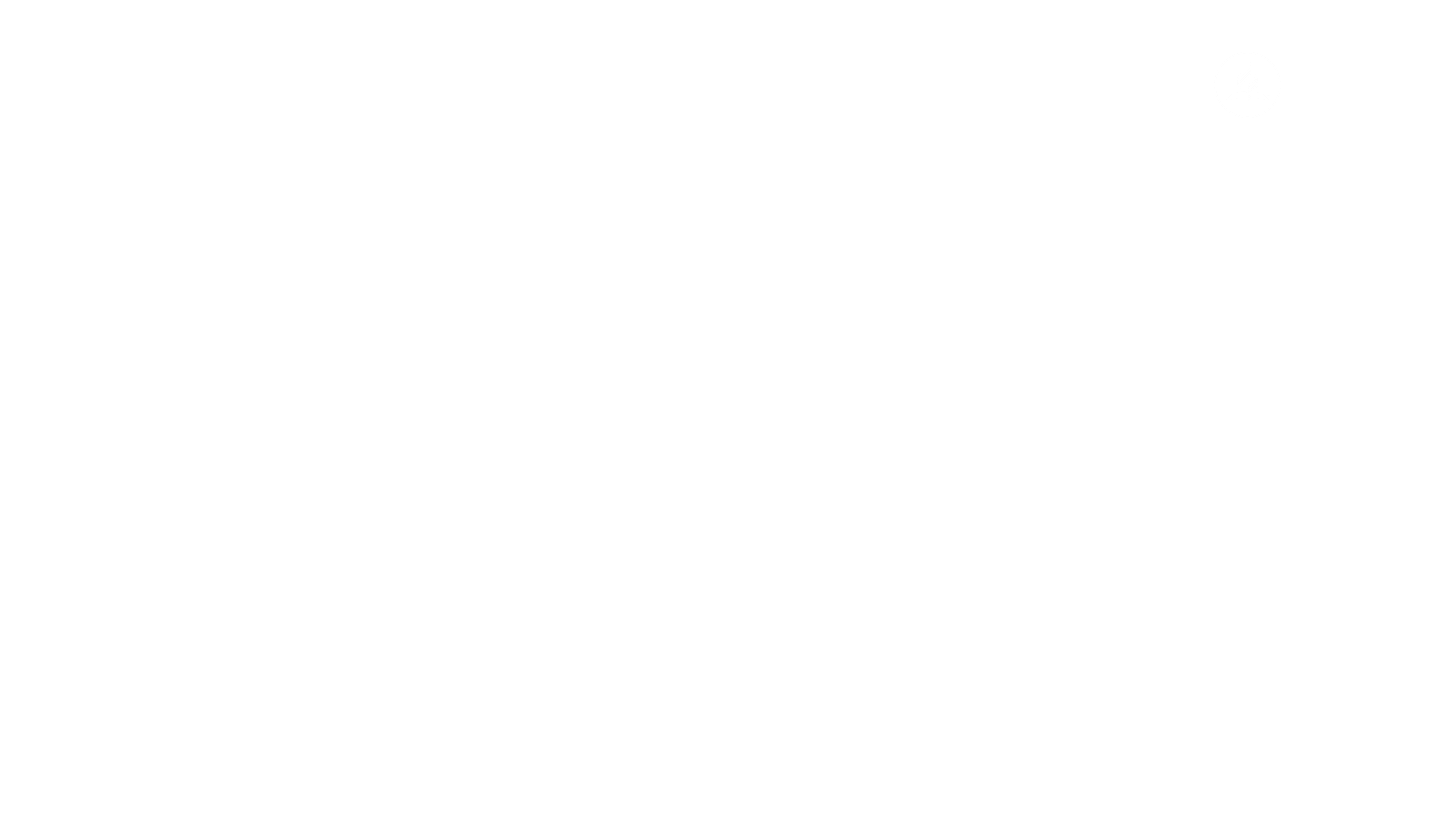 #1. Cinstește și ascultă de părinți
Dar dacă ceea ce fac părinții este greșit?
 Asta înseamnă că nu trebuie să ai altă părere decât ei niciodată? 
 Pentru a avea libertate, trebuie să câștigați încrederea.
#1. Почитай и будь послушен своим родителям
А если родители поступают неправильно?
 Значит ли это, что вы никогда не должны иметь мнение, отличное от их мнения? 
 Чтобы обрести свободу, нужно заслужить доверие.
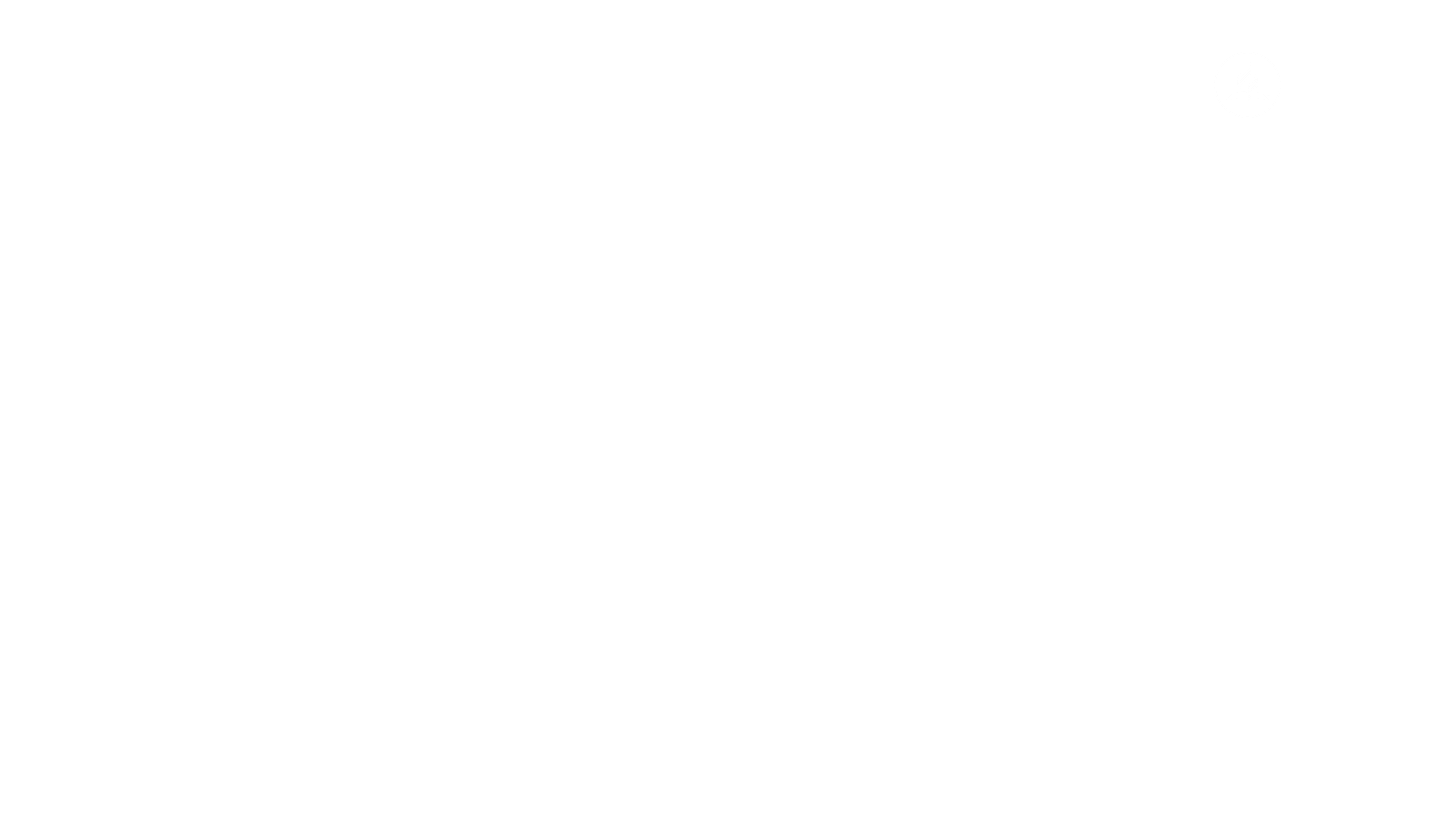 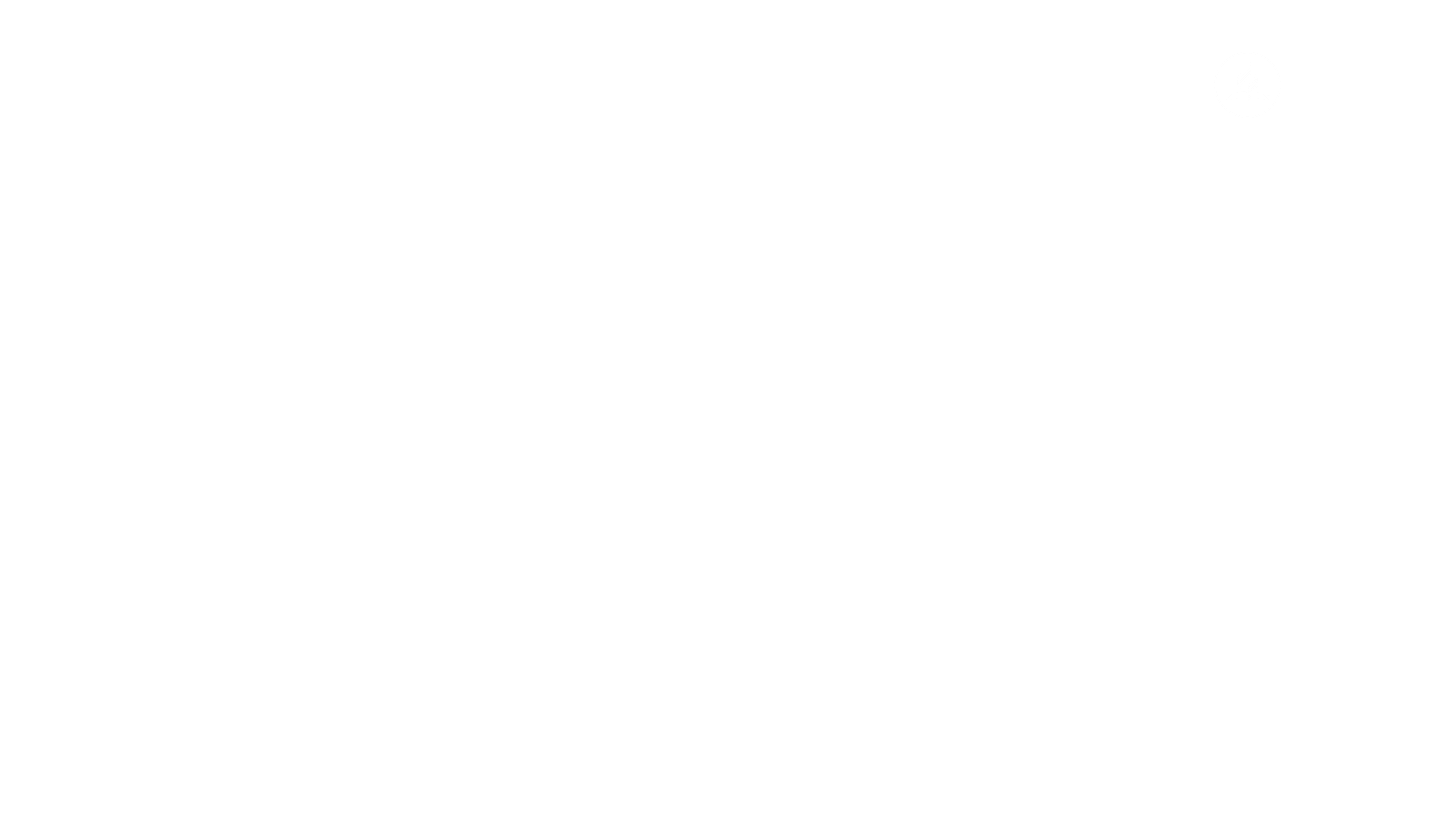 #2. Mulțumiți-le părinților
Noi tindem să credem că tot ceea ce primim ni se cuvine. 
 Încercați să-i înțelegeți pe părinți. 
 Uneori adolescenții nu vor să știe pentru că lucrul acesta înseamnă o anumită responsabilitatea ce trebuie asumată.

Este aceasta o scuză pentru faptele lor? NU.
Te ajută să înțelegi dinamica familiei tale? DA.
#2. Поблагодарите своих родителей
Мы склонны считать, что все, что мы получаем, - это наша заслуга/это нам полагается. 
 Постарайтесь понять своих родителей. 
 Иногда подростки не хотят вникать во что-то, потому что это означает определенную ответственность.

Оправдывает ли это их действия? НЕТ.
Помогает ли она вам понять динамику развития вашей семьи? ДА.
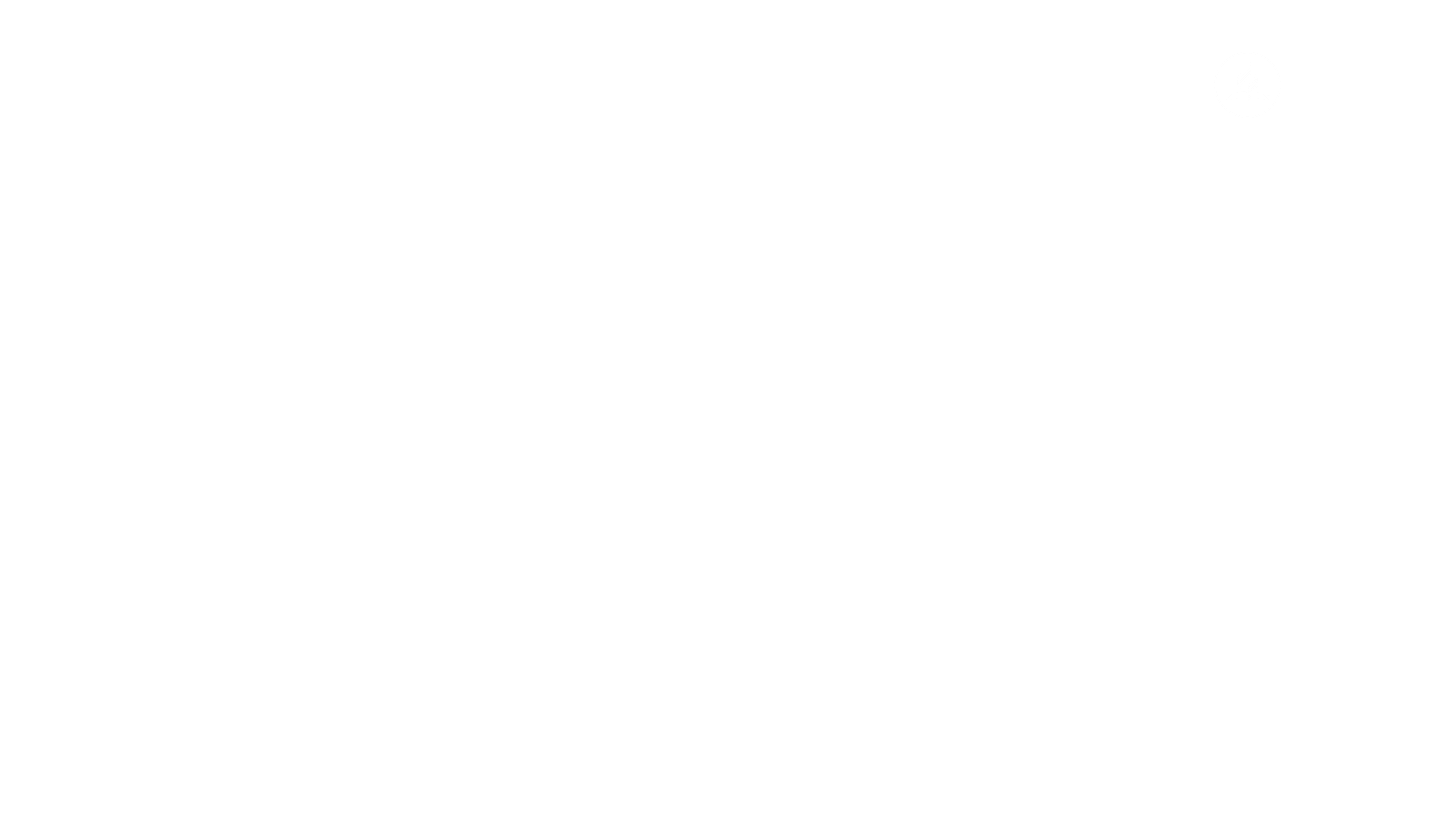 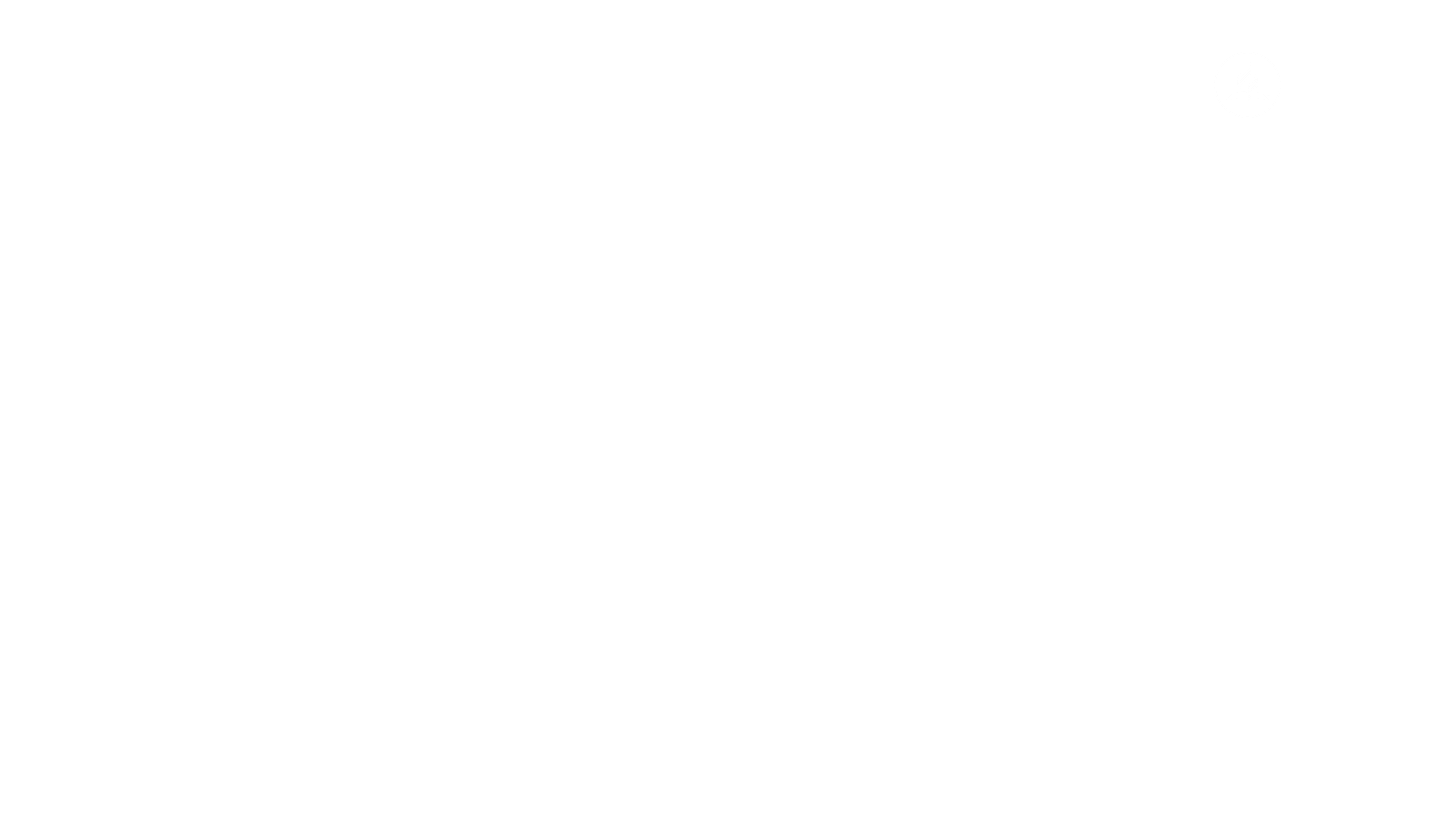 Asumați-vă mai multă responsabilitate pentru propria viață. La urma urmei, părinții sunt oameni imperfecți.
Возьмите на себя ответственность за собственную жизнь. В конце концов, родители - несовершенные люди.
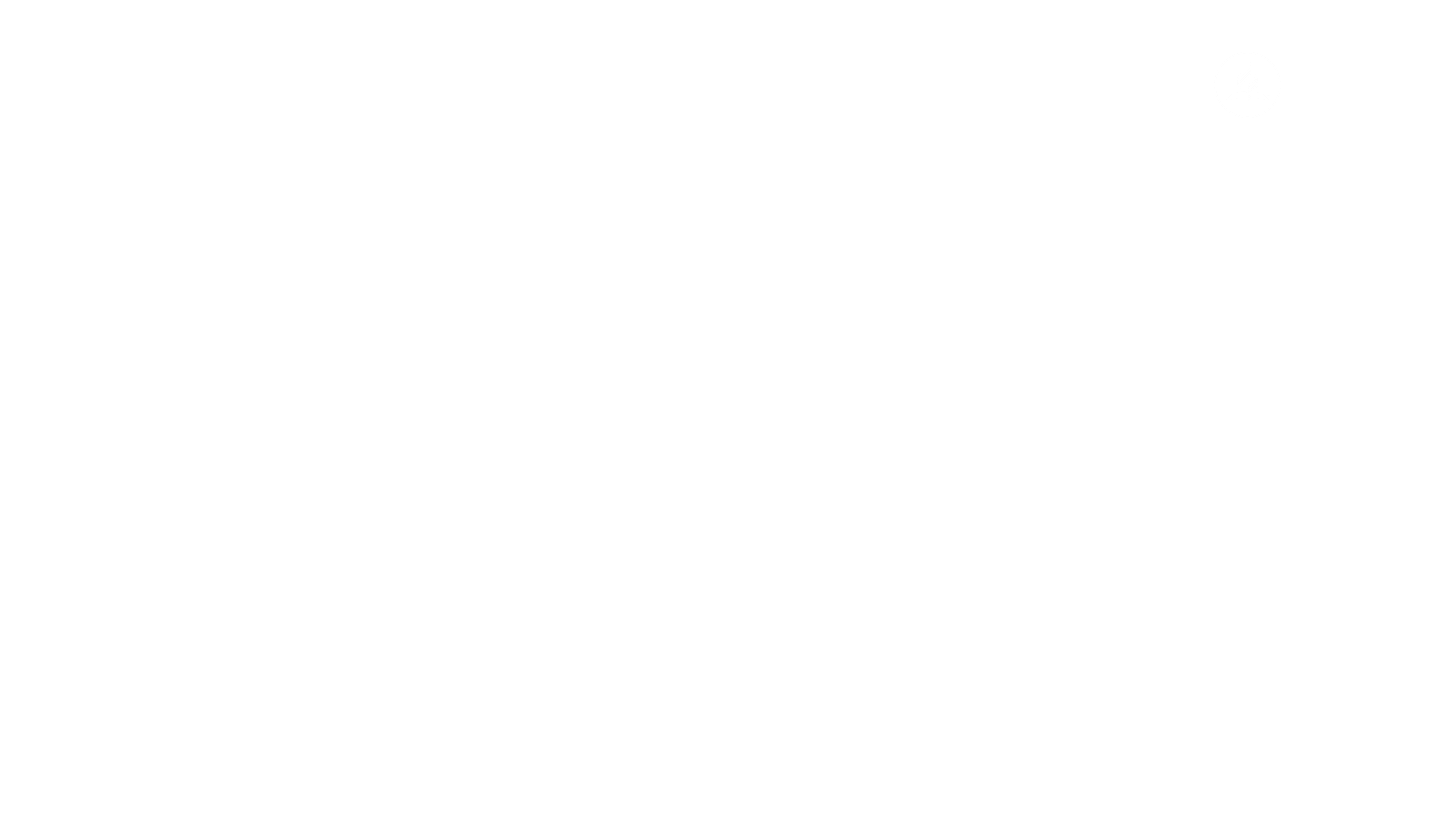 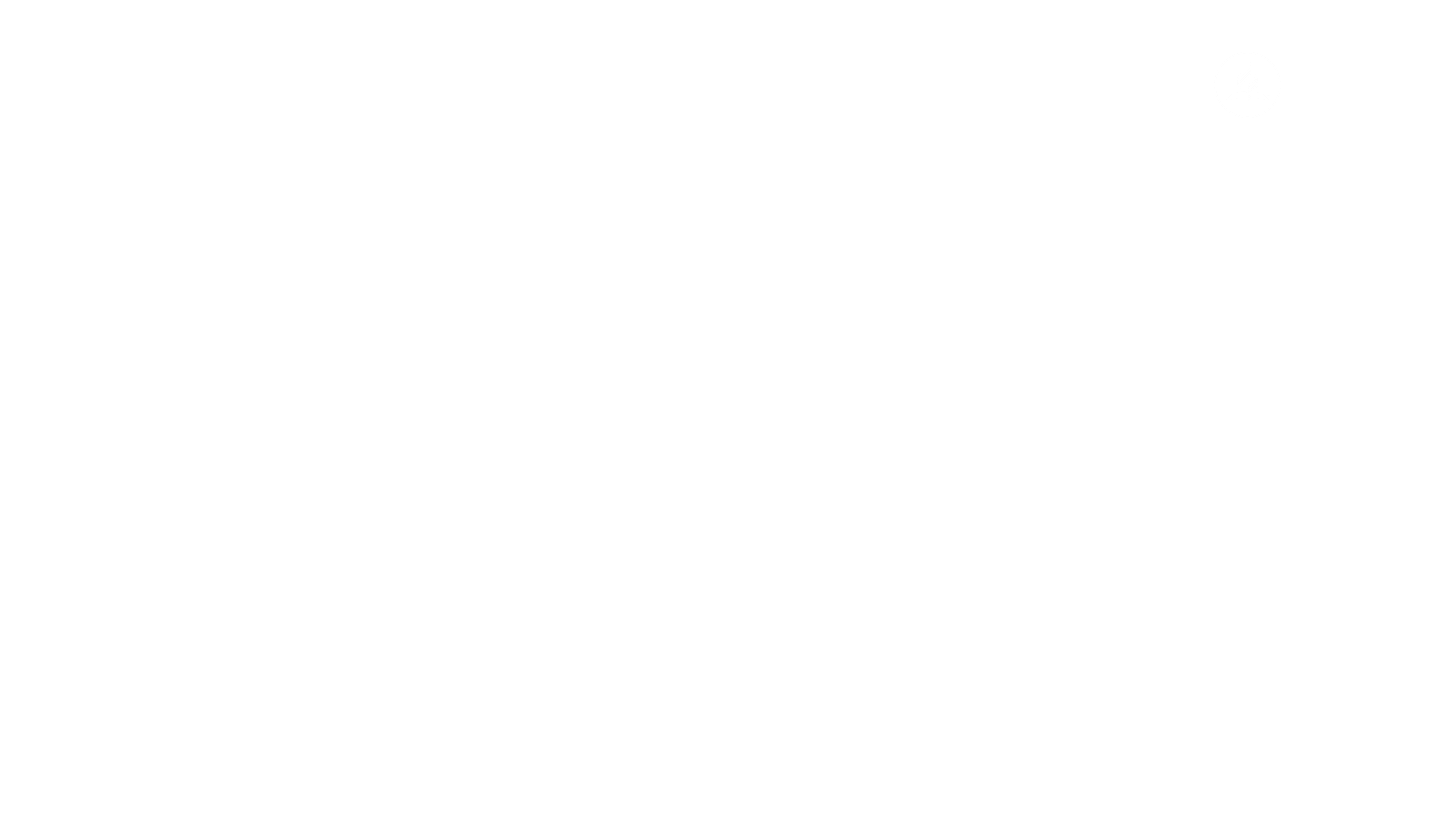 Fapte ale credinței 
copiilor de pastor în familia lor
Inițiați voi discuția
 Petreceți timp cu părinții voștri.
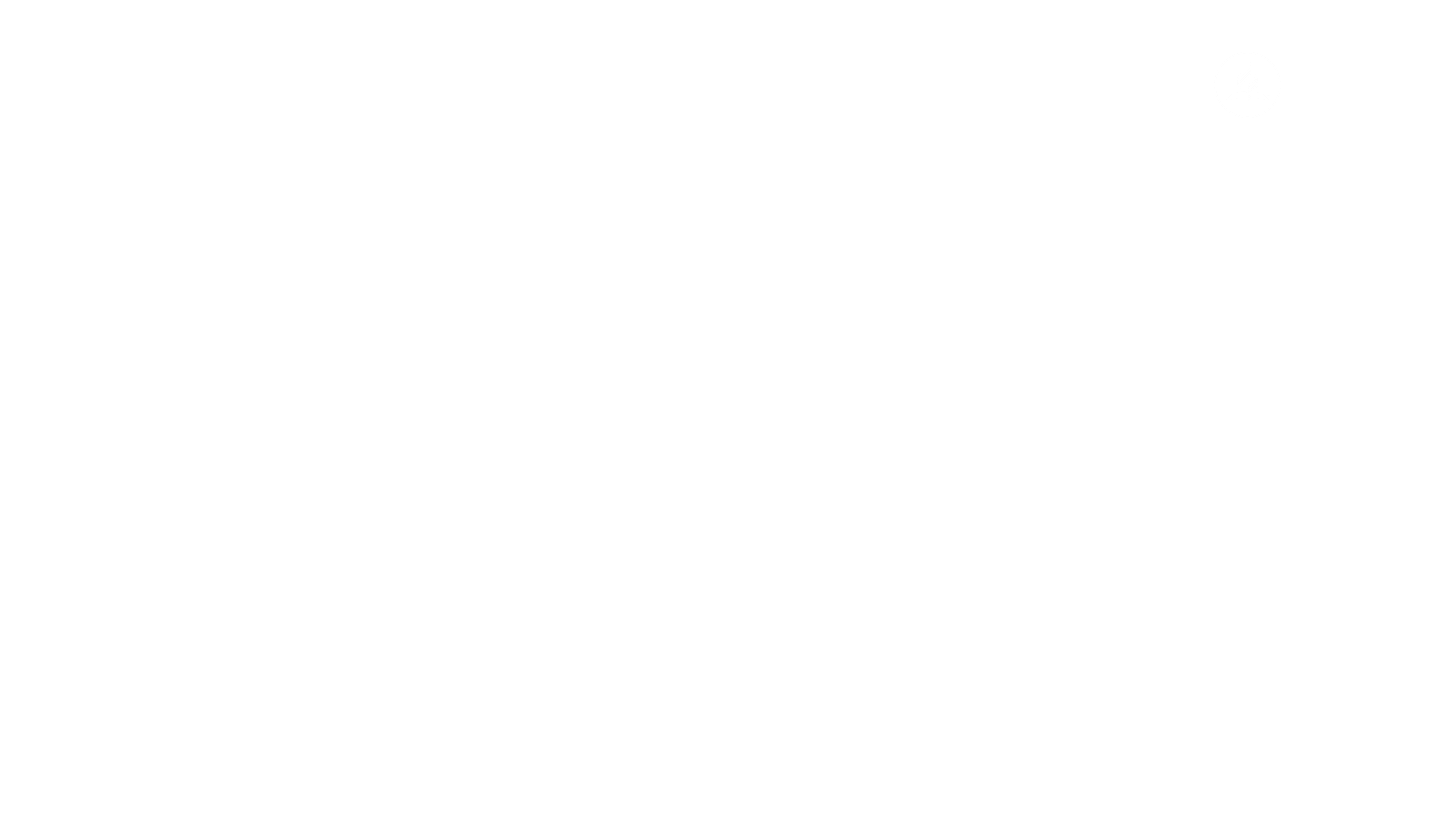 Факты веры 
 детей пасторов в своей семье
Вы инициируете дискуссию
 Проводите время со своими родителями.